PACTE DU POUVOIR DE VIVRE
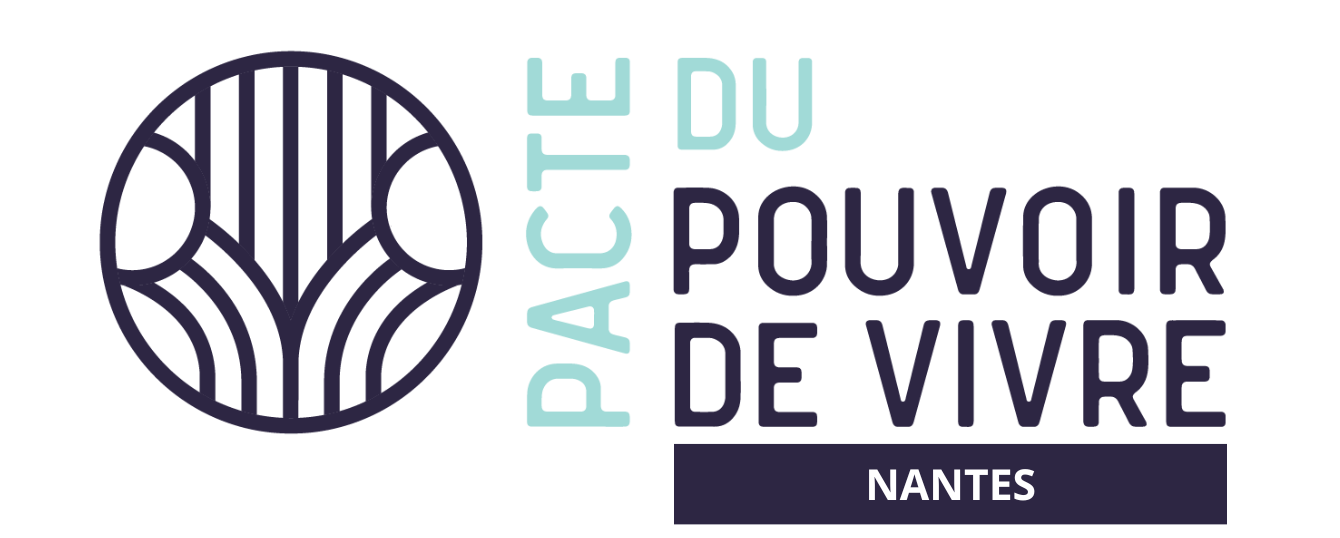 Sommaire
Historique du pacte national
Groupe régional des Pays de la Loire
Genèse du Pacte de pouvoir de vivre Nantes
Questionnaire enquête « accès aux droits » groupe de Nantes
Réponses « accès aux droits » groupe de Nantes
 Les associations membres du groupe de Nantes
Le colloque « osons l’humain » 5 avril 2024
Historique du Pacte National
5 MARS 2019 : 19 organisations se mobilisent pour sortir d’un modèle de société qui met en péril la planète  et entraine de trop nombreuses injustices et inégalités
3 ANS PLUS TARD : 65 organisations (3 syndicats et 62 associations nationales) s’engagent dans le Pacte du Pouvoir de Vivre qu’elles ont créé.
90 Propositions pour répondre à l’urgence sociale et écologique de notre pays dont : T
VIVRE DIGNEMENT
SE LOGER
TRAVAILLER
SE SOIGNER
SE DEPLACER
MIEUX CONSOMMER
AVOIR ACCES AUX DROITS ET AUX SERVICES PUBLICS
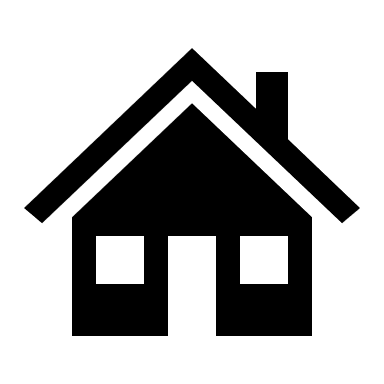 Groupe Régional Pays de la LOire
Le groupe local des Pays de la Loire comprend 4 commissions :
 Environnement-Climat-Alimentation-Agriculture-Emploi
 Santé
 Mobilités et déplacements-Services au public-Pauvreté-Précarité
 Jeunesse-Formation-Education
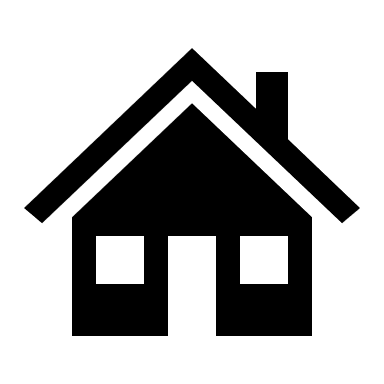 Les autres groupes locaux des Pays de la Loire
Pays de la Loire
Vendée
Maine et Loire
Saint Nazaire (Numérique)
Nantes (accès aux droits)
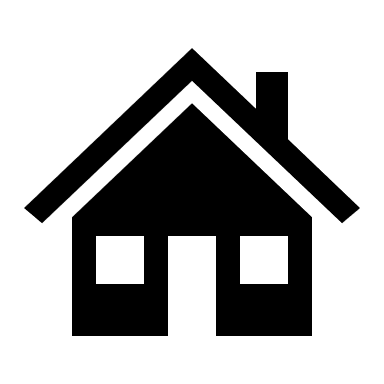 Genèse du groupe de Nantes
La proposition de former un groupe local est apparue lors d’une première réunion interne d’environ 30 personnes à l’ULRAN CFDT fin novembre 2022. Un compte-rendu est envoyé en janvier 2023 avec une demande de coordonnée des associations dans lesquelles militent nos adhérents… Sans réponse
Mais on insiste ! 
Changement de stratégie : l’ULRAN ( Union Locale des retraités de l’agglomération nantaise) invite quelques associations à une rencontre le 4 avril 2023.
Le Secours Catholique, le Pacte Civique et APF France Handicap participent à cette première réunion. Nous décidons de nous mobiliser sur l’accès aux droits qui est un véritable problème pour une bonne partie de la population.
La réunion suivante (24 mai) réunit 11 personnes représentant 5 associations. Il est décidé de faire un questionnaire pour recenser et analyser les difficultés que rencontrent les acteurs de terrain pour l’accès aux droits.
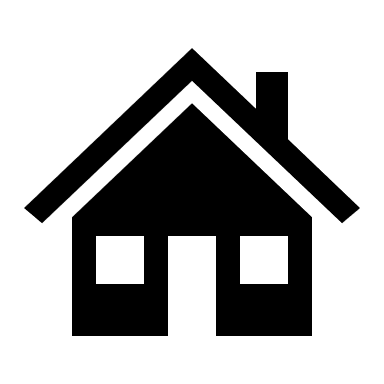 Le questionnaire qui a réuni les acteurs 1/3
QUESTIONNAIRE À DESTINATION DES ASSOCIATIONS
 
Le Pacte de Pouvoir de Vivre regroupe 65 organisations (associations et syndicats de salariés) désireuses de sortir d’un modèle de société qui met en péril la vie sur la planète et entraîne de trop nombreuses injustices et inégalités.
 
Notre conviction est qu’il est possible d’améliorer la vie quotidienne des citoyens tout en préparant un nouveau modèle dans lequel chacun devient acteur de sa propre destinée et celle du pays en alliant écologie, justice sociale et démocratie.
 
Le groupe Local de NANTES a décidé de se mobiliser sur l’accessibilité de chacun à tous les droits et, en particulier des plus précaires d’entre nous, que ce soit au niveau de la connaissance des droits auxquels on peut prétendre qu’au niveau  de la démarche pour en bénéficier.
 
Pour ce faire, nous avons besoin de votre appui et de votre participation qui peut dès maintenant se concrétiser dans les réponses aux questions suivantes :
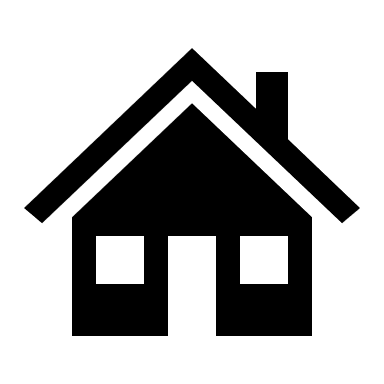 Le questionnaire qui a réuni les acteurs 2/3
1 – Comment entrez-vous en contact avec les personnes (visibles ou invisibles) bénéficiaires de votre action ?
Avez-vous des idées pour mieux entrer en contact avec les personnes dites invisibles (éloignées de toute structure)

2 – Quels sont les obstacles les plus fréquents à une meilleure accessibilité aux droits ( langue, illettrisme, handicap, illectronisme, défiance…) ?
Avez-vous des idées pour dépasser ces obstacles ?
 
3 – Comment faites-vous en cas de difficultés pour résoudre les problèmes d’accessibilité ?
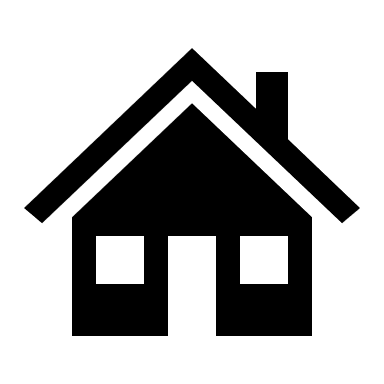 Le questionnaire qui a réuni les acteurs 3/3
4 – Êtes-vous en lien avec d’autres associations et/ou des services publics ?

5 – Le Pacte de Pouvoir de Vivre veut fédérer les initiatives autour de la problématique de l’accessibilité aux droits pour apporter  de la valeur ajoutée aux actions de chacune des organisations. Pensez-vous cette démarche utile pour votre association ?  Si oui, sous quelles formes pourrions-nous travailler ensemble ?
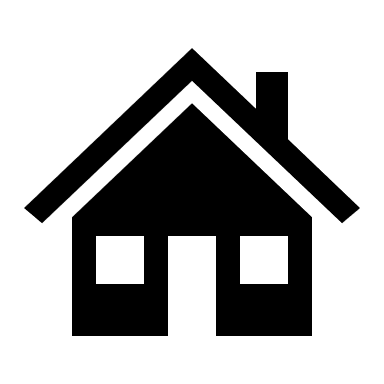 Les réponses au questionnaire 1/5
Moyens de contact recensés :
Bouche à oreille (Fraternité, Emmaüs, CFDT)
Accueils et permanences (association Aurore, Job4mi, Sec Pop, CLCV, Cimade, CFDT)
Aller vers (solidaribus du Sec Pop, campagnes saisonniers CFDT) et Maraudes (Aurore),
Evénements (Université populaire ATD)
Réseau (R2S, Fraternité Protestante, Partage 44)
Téléphone et Numérique (Sec Pop, Cimade)
Pôle Emploi (Job4mi), service SI-SIAO de la préfecture (H&H)
Adhérents (mutualité, CFDT)
Idées pour plus de contact : 
Augmenter les accueils (Aurore), les lieux de rencontre (CLCV), les permanences (CFDT)
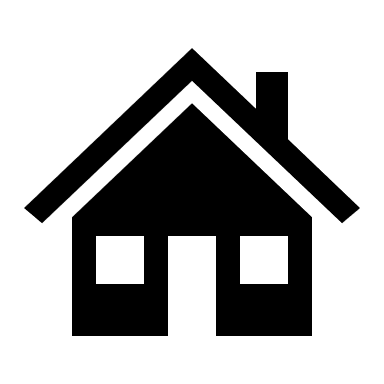 Les réponses au questionnaire 2/5
OBSTACLES LES PLUS FRÉQUENTS :
Bureaucratie administrative : demandes impossibles à satisfaire, désintérêt et/ou manque de moyens et de formation des personnels d’accueil, procédures limitant volontairement l’accès aux droits, absence de réponse dans un délai raisonnable, renvoi de services en services.
Fracture numérique : bien que beaucoup possèdent un smartphone, l’accès aux droits par internet est un une impasse pour de nombreux demandeurs.
Langue – besoin de communiquer en plusieurs langues. C’est un obstacle pour accéder aux droits et/ou trouver du travail
Codes culturels – méconnaissance des us et coutumes français.
Perte d’autonomie des bénéficiaires potentiels en particulier pour les problèmes de santé. Manque de confiance en soi donc besoin d’aide
Les réponses au questionnaire
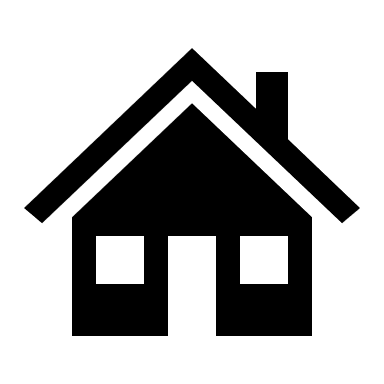 Les réponses au questionnaire 3/5
LES MOYENS POUR DÉPASSER LES OBSTACLES :
Automatisation du versement des minimas sociaux
Rétablissement des accueils téléphoniques en présentiel avec une personne (pas de serveur vocal)
Traduction des formulaires en plusieurs langues et écriture FALC
Mise en place de démarches « d’aller vers » plus systématiques
Accroitre les lieux d’accueil à visage humain tant publics qu’associatifs – demande une politique globale décentralisée organisant le retour de l’humain au cœur des dispositifs.
Les réponses au questionnaire
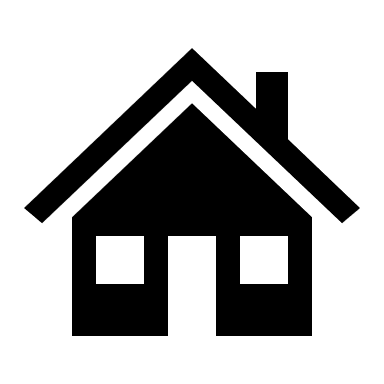 Les réponses au questionnaire 4/5
QUELLES ACTIONS POUR RESOUDRE CES DIFFICULTES :
Lobbying direct auprès des services publics et employeurs – lutter contre l’indifférence des services publics – les obliger à mettre des moyens humains beaucoup plus importants
Accompagnement des personnes précaires par des personnes formées (services publics et associatifs) – expérience du « tiers taisant » de ATD par exemple - Créer des liens entre ceux qui savent et ceux qui ne savent pas - Proposer des ateliers collectifs (langue, numérique…)  
Prendre en charge les aspects de santé et handicap qui sont souvent un obstacle à l’intégration
Construire et présenter des plaidoyers aux décideurs (politiques et administrations)
Les réponses au questionnaire
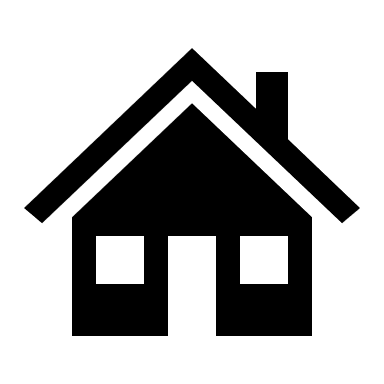 Les réponses au questionnaire 5/5
LES LIENS AVEC LES ASSOCIATIONS ET SERVICES PUBLICS :
Entre les associations : de nombreux liens existent déjà, formalisés ou non, ponctuels ou plus durables
Vers les services publics : les mairies et leurs annexes en particulier CCAS et maisons de quartier), le conseil départemental (travailleurs sociaux), les services de l’Etat (préfecture notamment) sont des interlocuteurs habituels des associations.
Les maisons de service public (agence France Services) et le CHU sont également cités.
Les réponses au questionnaire
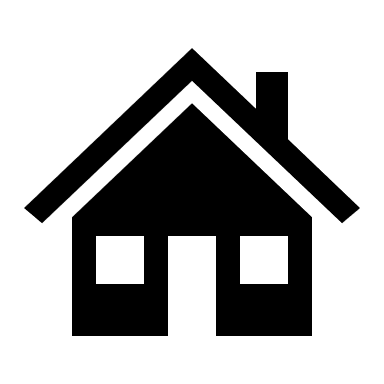 24 associations participent au PPV Local
Plus de 15 associations ont répondu à ce questionnaire. Une majorité d’entre elles a finalement adhéré au pacte du pouvoir de Vivre local de Nantes.
A ce jour nous avons 19 associations adhérentes.
 une synthèse des difficultés rencontrées pour accéder aux droits a été réalisée.
Depuis septembre 2023, nous allons donc vers les « institutionnels » pour recenser les difficultés rencontrées dans l’accès aux droits :
CPAM, CAF, CDAD, CARSAT, défenseur des droits, Mairie de Nantes, France Services de saint Herblain, de Rezé, CCAS de Nantes, Conseil départemental...
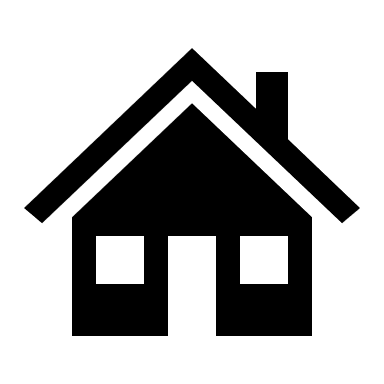 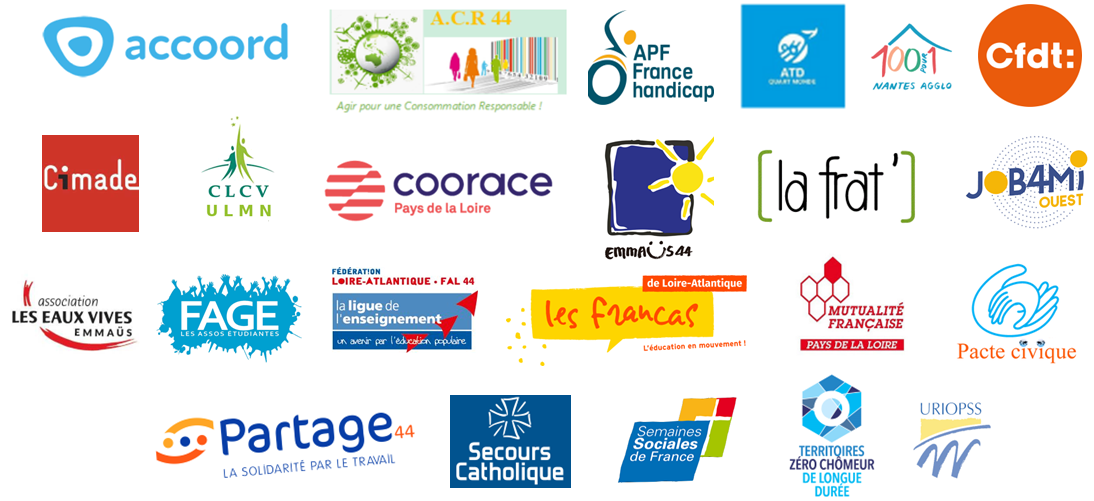 Un colloque le 5 avril :Osons l’humain dans l’accès aux droits
Objectif : faire se rencontrer les associations de terrain et les « institutionnels » pour mieux connaître les difficultés rencontrées dans l’accès aux droits
Présenter la synthèse des difficultés rencontrées sur le terrain suite à notre questionnaire
Faire témoigner des personnes en difficulté sur les aspects suivants : Logement, handicap, Numérique, Migrants, RSA et Emploi
Table ronde animée par un journaliste 
Finalité : amener les institutionnels à travailler ensemble pour que toute personne ne formule qu’une fois sa demande
Détails et inscriptions : https://civipedia.org/ppdv05042024
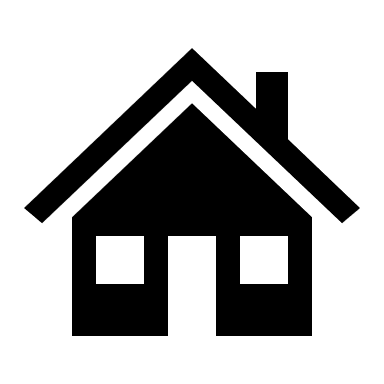 Des éléments de communication
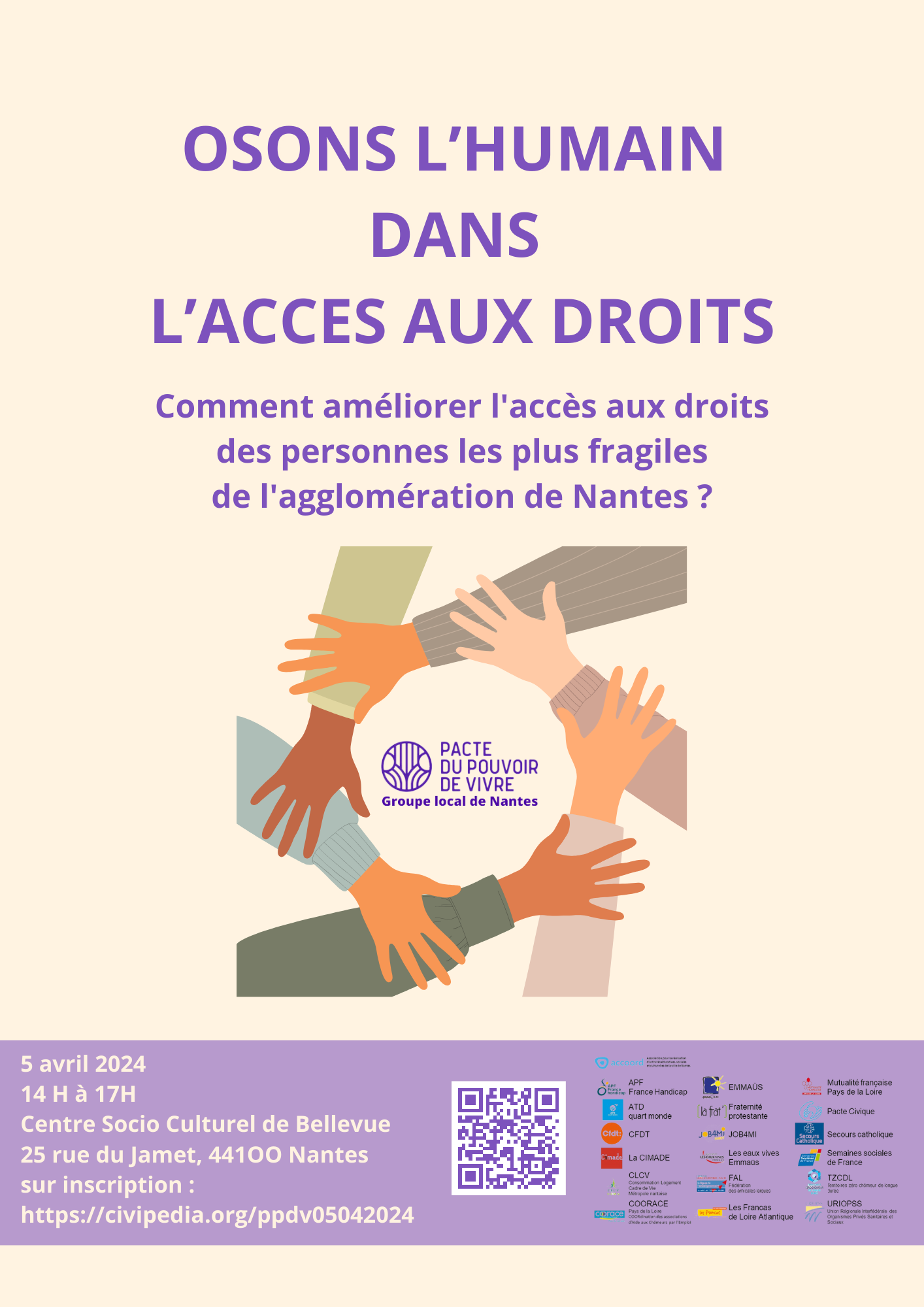 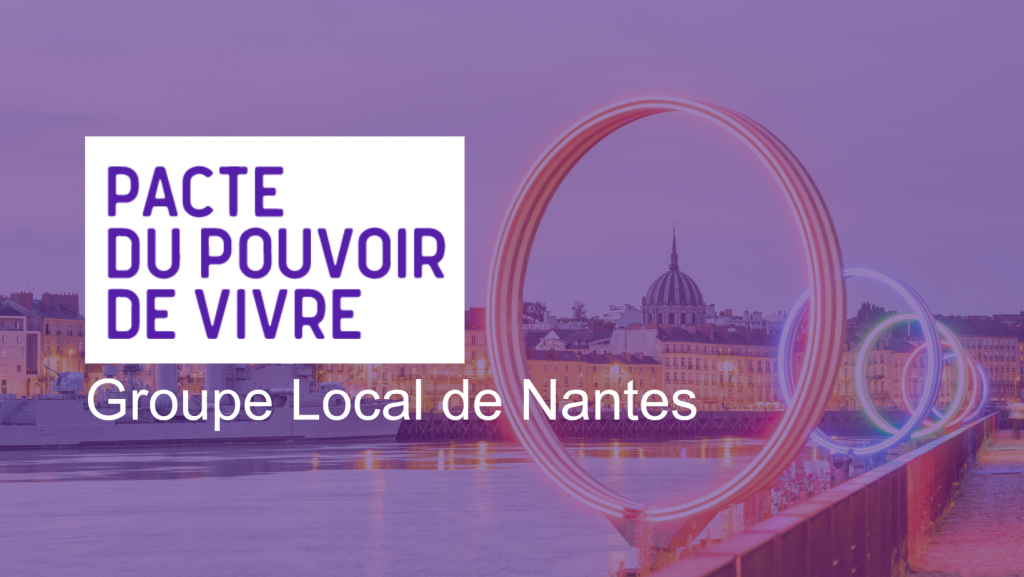 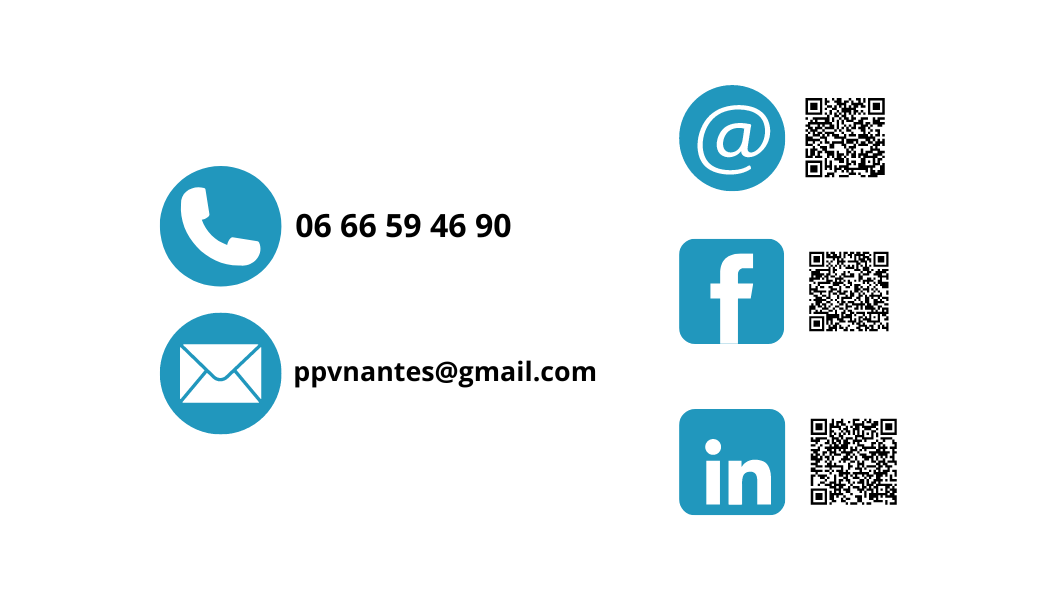 Lien vers la page 
d’inscription civipedia
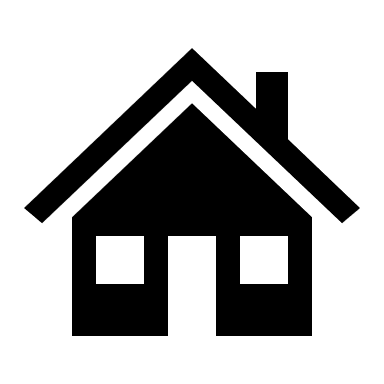